Need Wifi?
Wifi at UiO is called «eduroam» - all of campus (including airports and other educational institutions)

Logg inn with UiO-username (<username>@uio) og UiO-password 

No passord? Og to passord.uio.no and choose «new user»
Welcome new students in
Medier og kommunikasjon
Politisk kommunikasjon
Screen Cultures
Today’s meeting
Study programme and programme structure, courses, etc

Practical information

Student life in Oslo
Programme: structure, courses, signing up
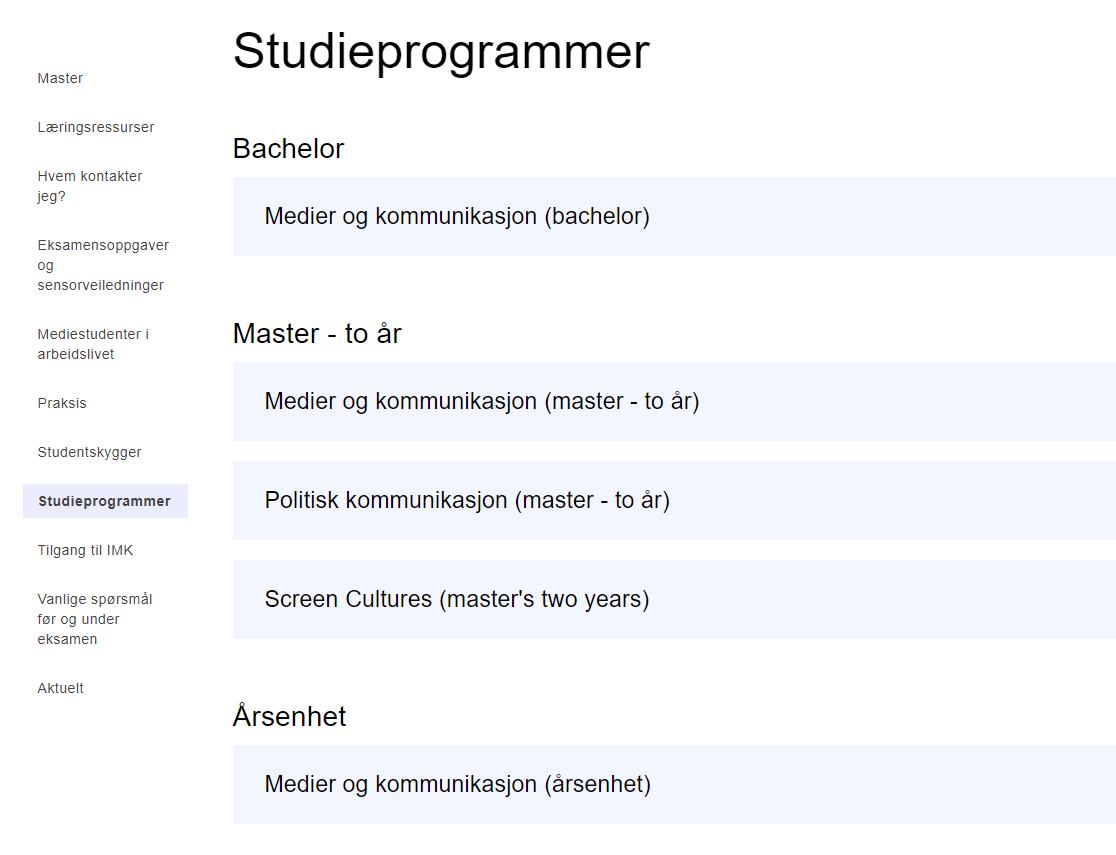 Thinking about studying abroad?
The third semester could alternatively be used for international student exchange, provided that students take the obligatory courses abroad (Varies from program to program)
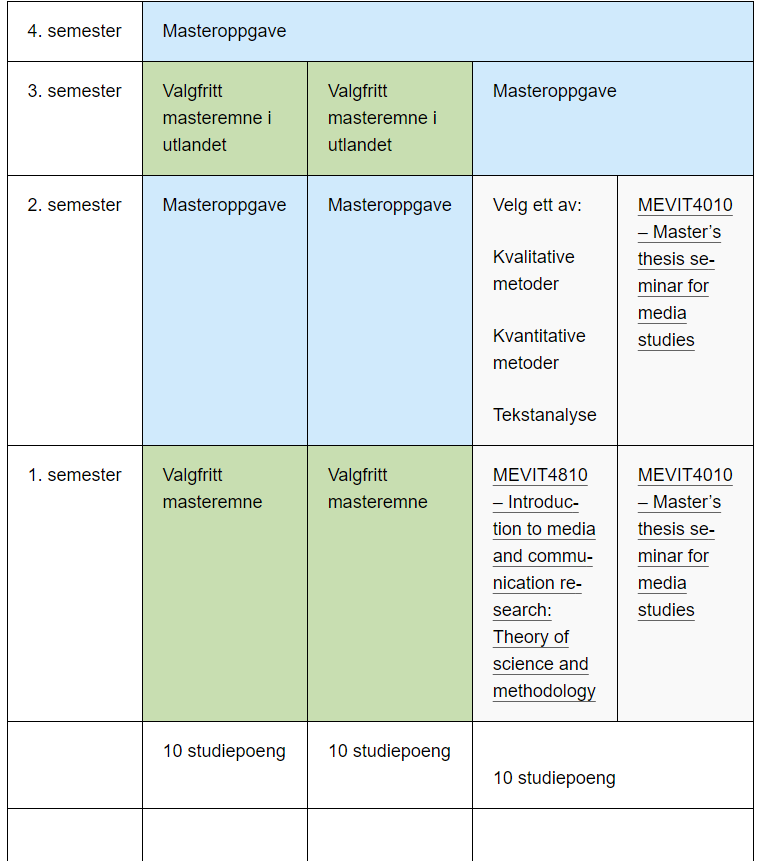 Alternative study structure with «Placement/Internship" and 30 ECTS Master's thesis
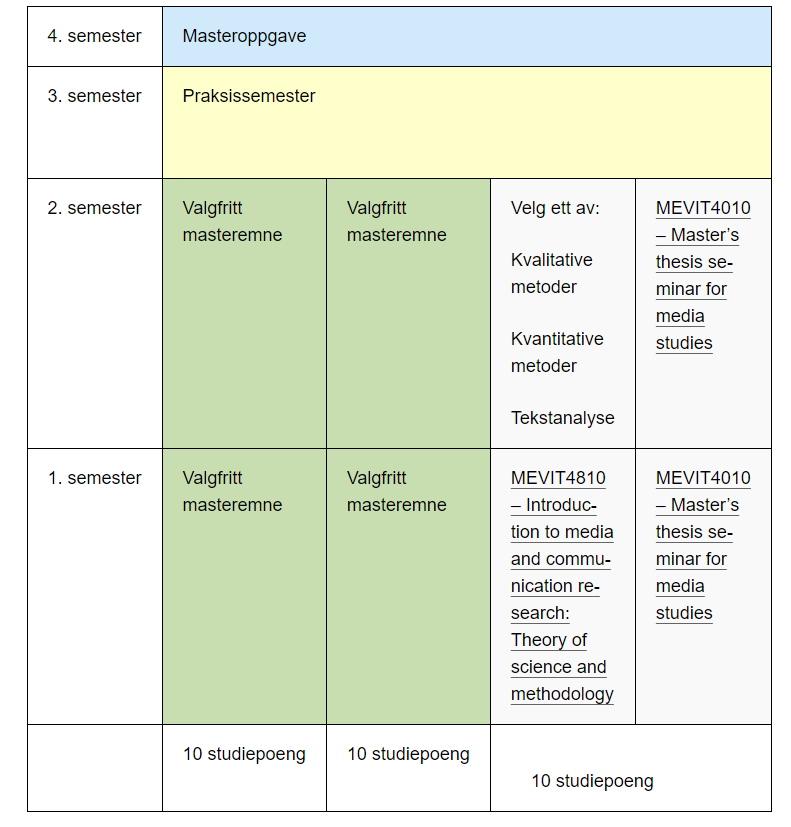 Other typs of courses
Courses at other departments: studieinfo@media.uio.no 
Courses without teaching
Research assistant, self composed courses
Courses at OsloMet
Studying abroad and/or Placement/Internship
I will inform about exchange and Placement at the information meeting about exchange
Courses at IMK: https://www.uio.no/studier/emner/hf/imk/
Master’s thesis
MEVIT4010 – Master’s thesis seminar
Three semesters
Supervisor from second semester

Submission: June 2024
Canvas – online learning platform
Used for all courses at UiO
Log in with your UiO username and password
All courses you are admitted to will show up on the Dashboard
canvas.uio.no
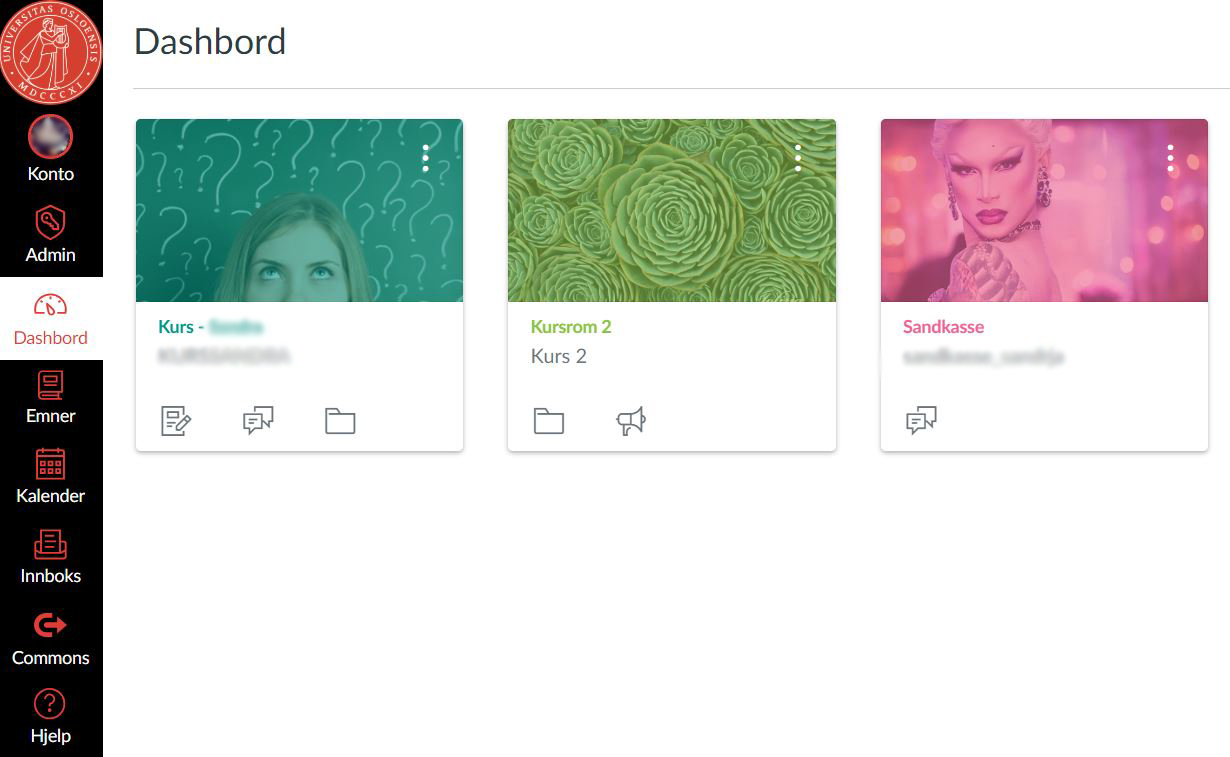 17.08.2022
10
Jobbklar - your pathway to working life
Welcome to your first year of study! From the start, Jobbklar can help you navigate student life and build a pathway to working life.
Go to My studies [app or desktop]
Choose the shortcut to Canvas and log on
Find Jobbklar on your dashboard
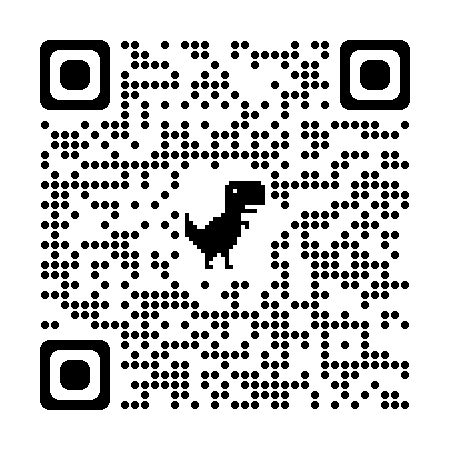 Det humanistiske fakultet
Demo av Mine studier
[Speaker Notes: Studentenes inngangsvei til det digitale læringsmiljøet

Demo scenario:

1. Krysse av for lang innlogging, 6 måneder med Feide
2. Gå inn på Beskjeder: Beskjeder hentes fra TP, Kull og emne i Canvas, Program og emnenettsider. Vis filtre.
3. Gå inn på timeplan: Undervisning med undervisningsressurser og eksamensinfo fra TP, oppgaver fra Canvas
Vis fokus-mulighet på oppgave og eksamen
Vis kalender-velger
Vis abonner på timeplanen og fortell

4. Mine snarveier
Her kan studenten selv velge hvilke verktøy han/hun ønsker lett tilgjengelig i Mine studier, stor fleksibilitet
I tillegg kan den enkelte student lage helt egne snarveier til nettsider/tjenester som de bruker i sine studier

Disse snarveiene er veldig mye brukt
5. Mine programmer og emner
Lenker til nettsidene til emner og program som studenter er påmeldt i

6. Mulig å bytte plass på timeplan og snarveier]
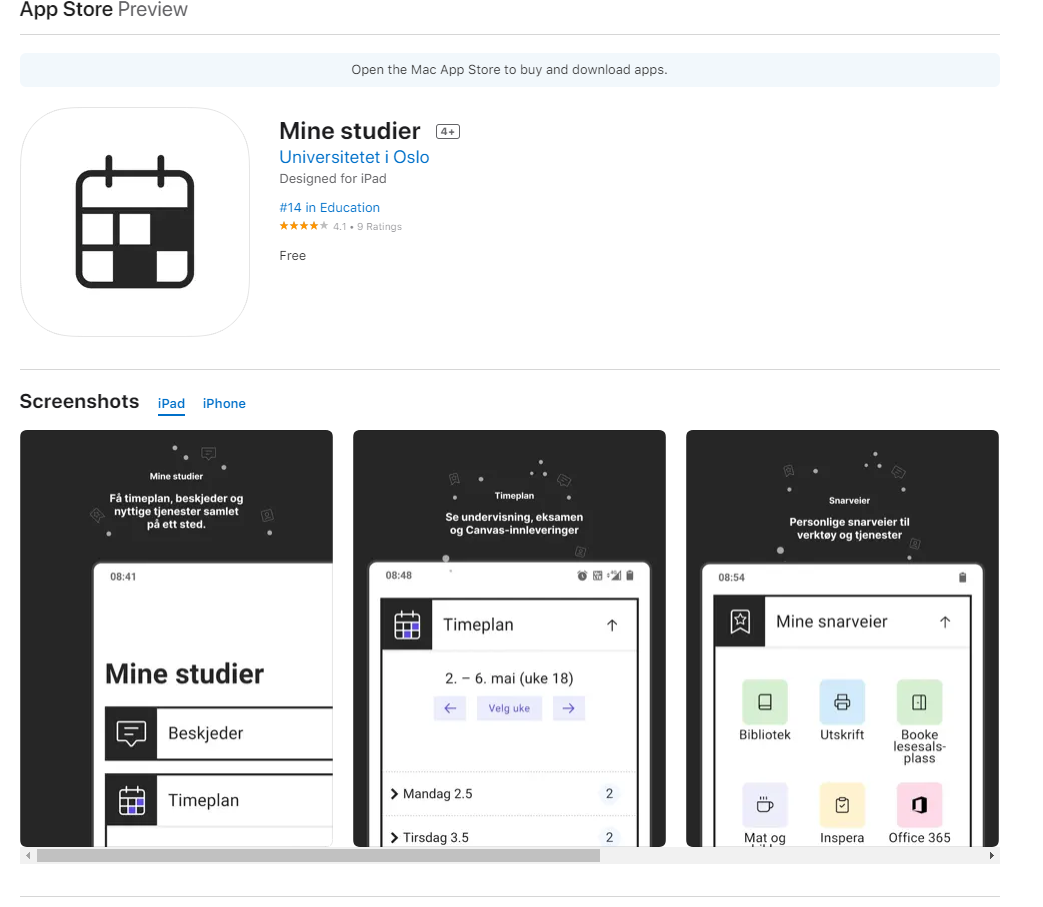 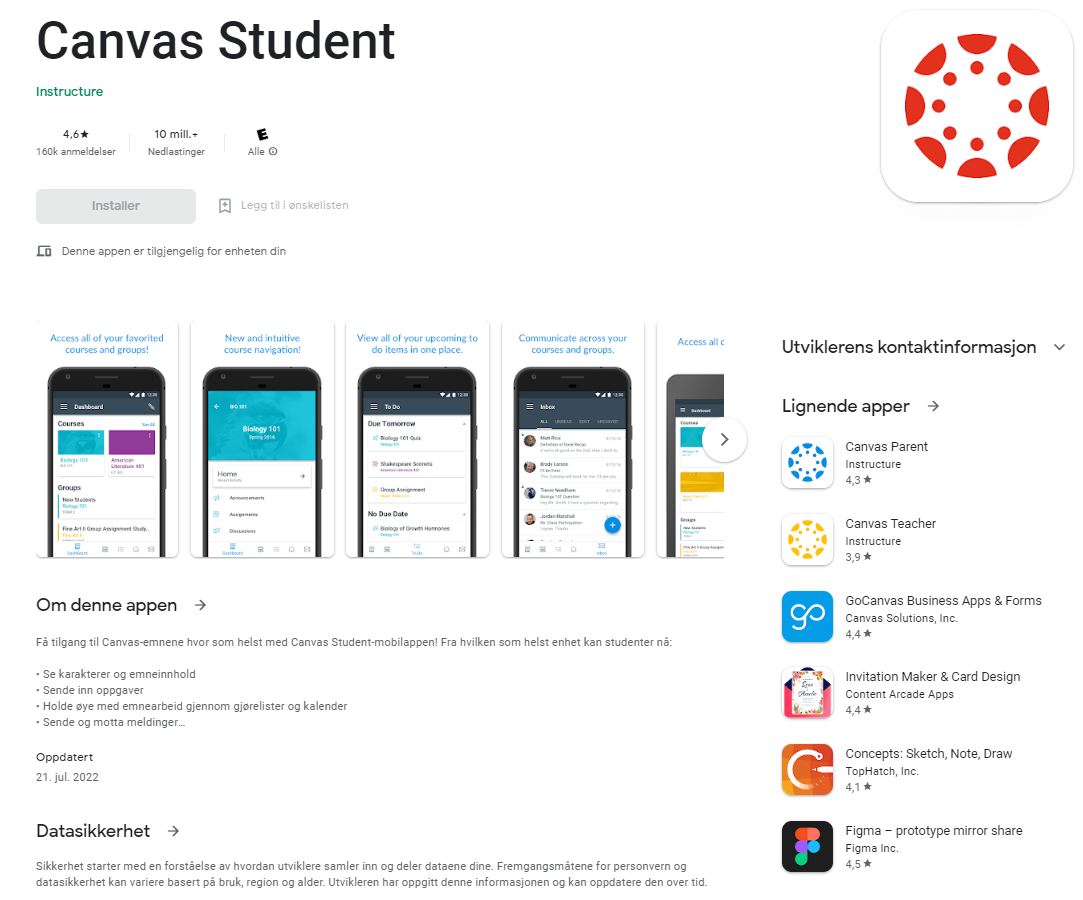 Download the apps!
Inspera – digital exams
Most exams at UiO are digital – all exams at IMK are
Log in with UiO username and password
Two types of exams
School exams: conducted on UiO computers on campus or in Silurveien
File submissions: three-day take-home exams or term papers, use your own computer and submit the file through Inspera online
Recommended preparations
Log in and take test exams: https://uio.inspera.no 
Go to information meetings later in the semester
17.08.2022
14
2: Practical information
Semester registration and student fee
NB! Every semester!

Final deadline: September 1 (Spring 2023: February 1)
studentweb.uio.no
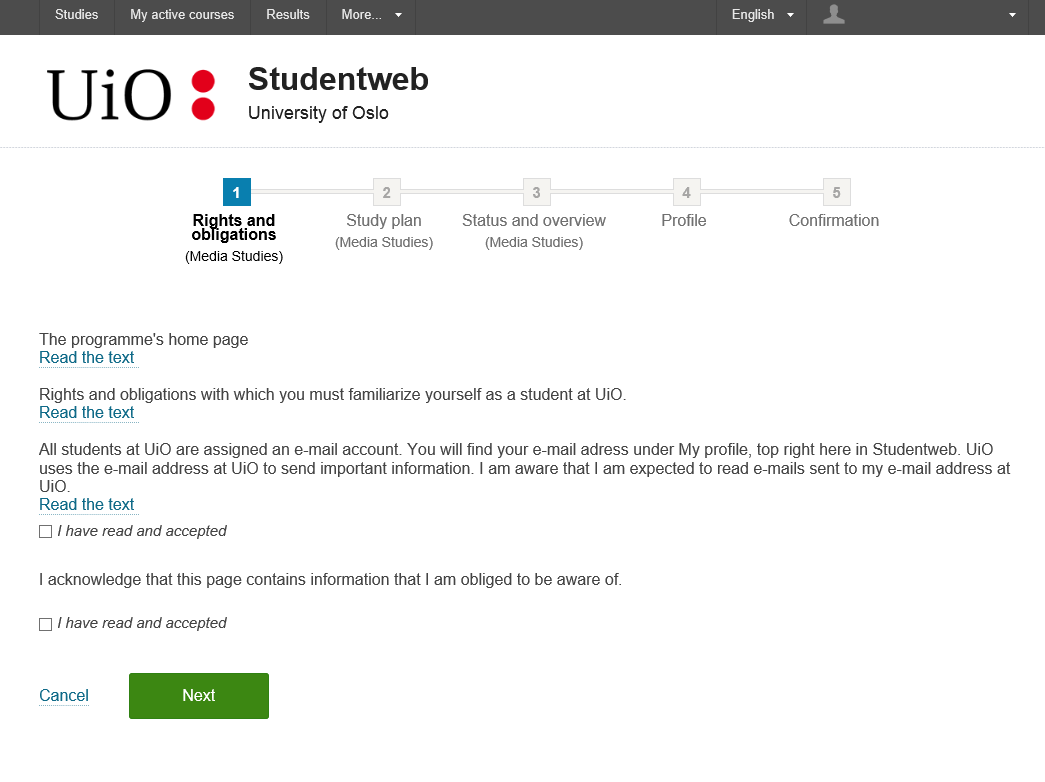 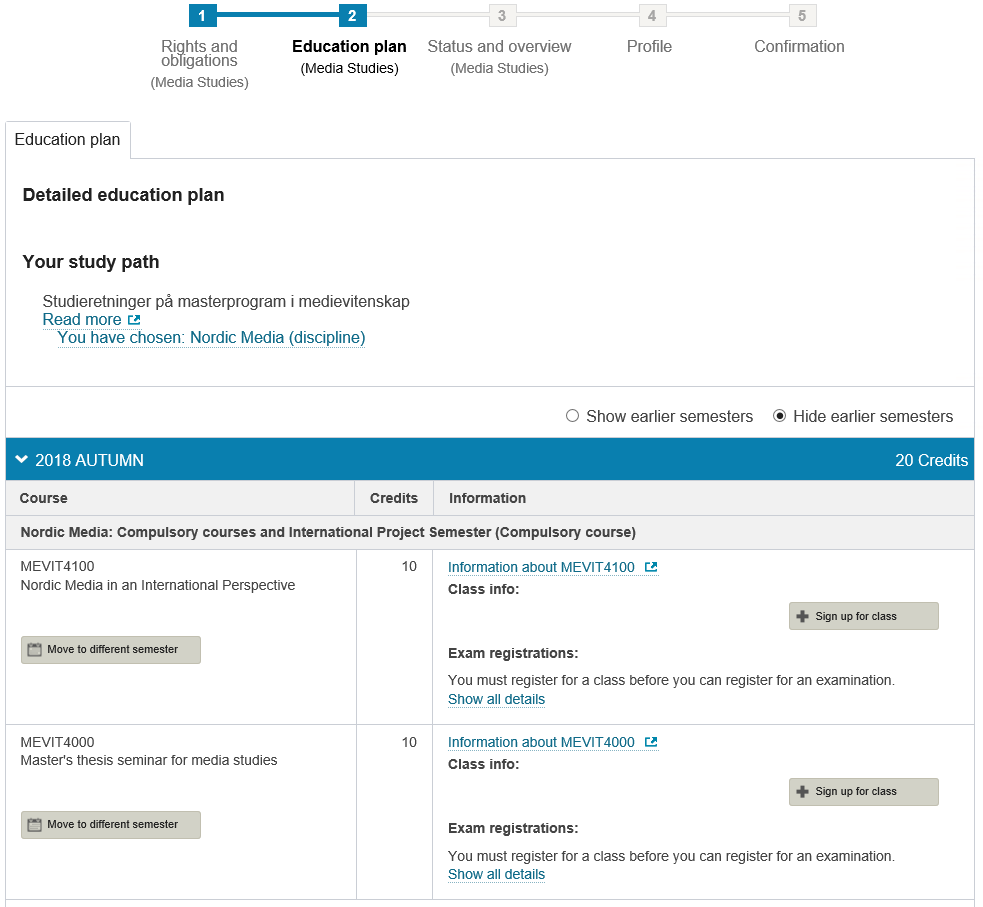 You must always sign up for courses – it is not enough to just have the course on your education plan
Study right and admission
2 years admission (autumn 2022 – spring 2024)

Exceptions:
Part-time studies 
Leave of absence
DEADLINE 1 September / 1 February
Rights and obligations as a student at UiO
Check your UiO email often – follow deadlines – stay updated and informed

If you become ill (teaching)
If you become ill (exams)

You are entitled to advice and guidance regarding your study situation. We can make special arrangements when necassary – please get in touch with us!
Forward e-mails from your UiO e-mail
https://brukerinfo.uio.no/logon.php
Contact tilrettelegging@hf.uio.no

Reserved seat in study halls (lesesal)
Break rooms
Technical aids
Informing lecturers and professors on your behalf

Exam arrangments:
Extra time
Separate rooms
PC with word processor/spell check
Special needs
Student card
1. StudentWeb + semester fee = Semester card (use the free Student ID app, or apply for a paper copy)

2. Bring semester card + ID to Knutepunktet = obtain student card from SiO (sio.no)

3. Semester card: valid for one semester only
	Student card: valid for up to 5 years
Information
Read your UiO e-mail adress
Read our newsletter (on Fridays)
Web: media.uio.no  
IMK on facebook

When in doubt, always ask: studieinfo@media.uio.no
3. Student life in Oslo
Get involved
The student committee at IMK or Faculty of Humanities
Student socities
PRESSET.
IMK
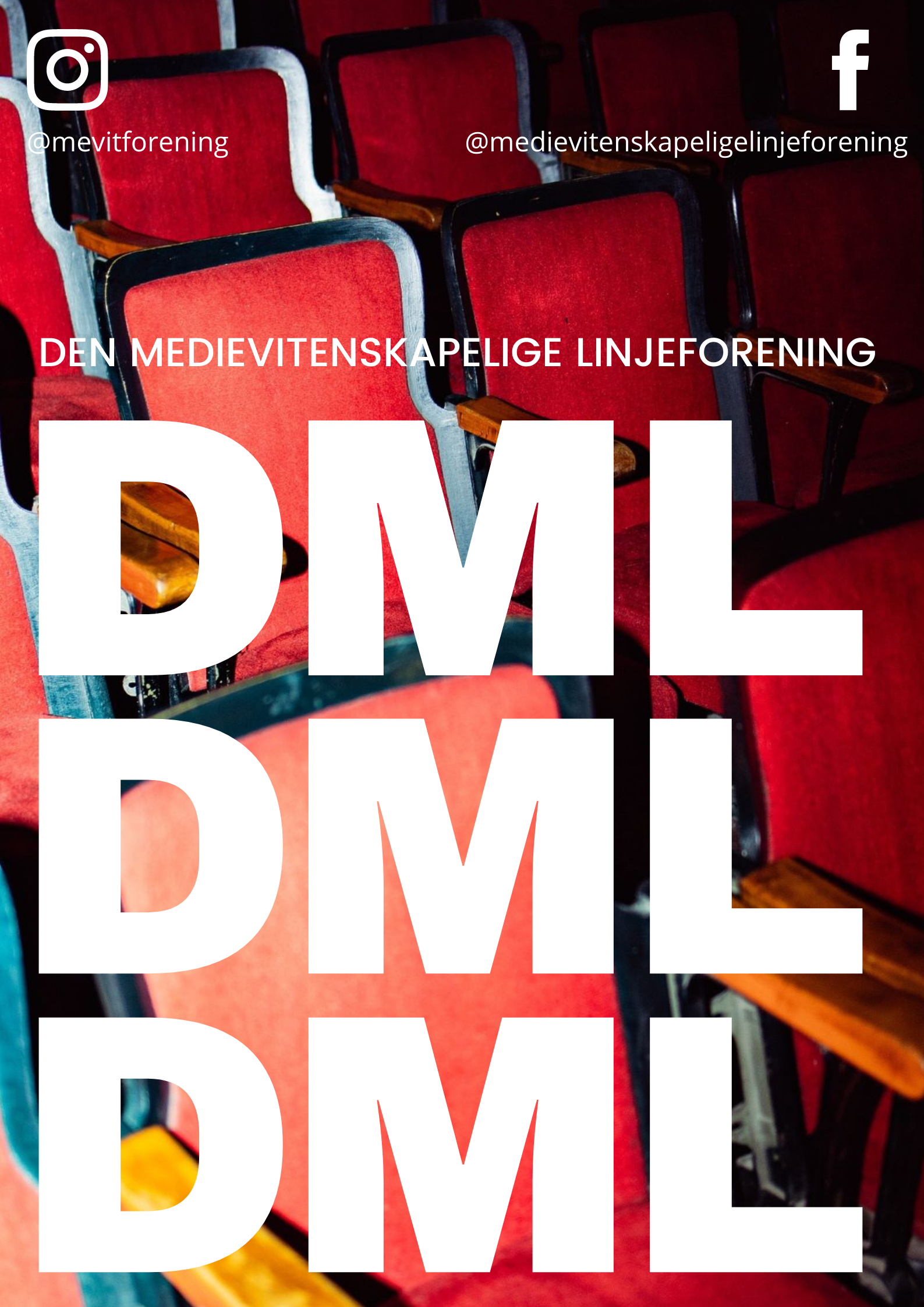 HF
UiO
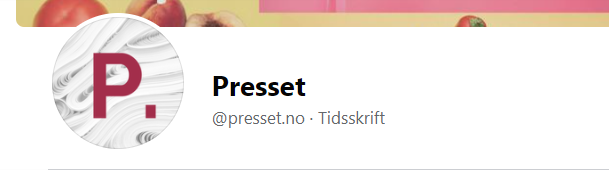 Student activities at UiO
Save the date: 15-16 September all new master’s students at IMK are invited to a cabin in the forrest!
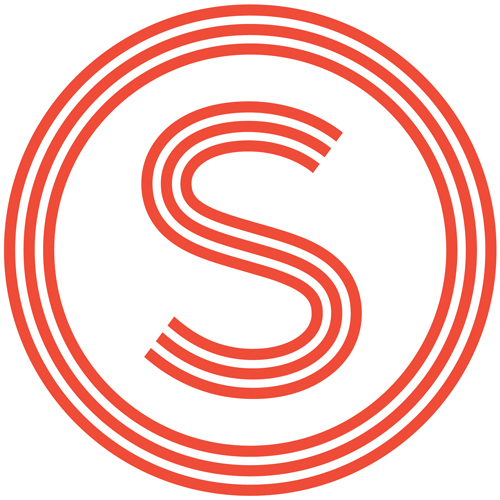 SiO – your best resource as a student
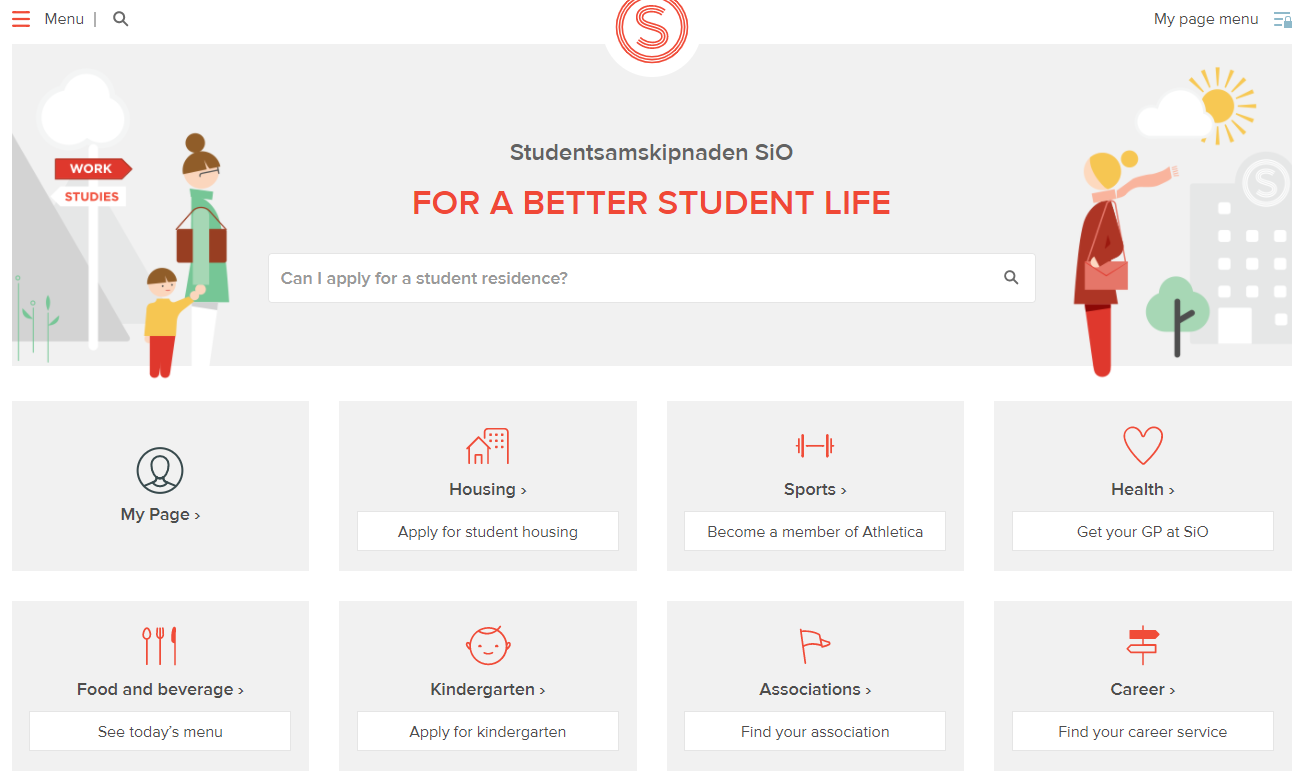 studieinfo@media.uio.no 

www.media.uio.no